ИССЛЕДОВАТЕЛЬСКАЯ РАБОТА
ПОЛОСАТЫЕ  СЛАСТЁНЫ
Автор: учащаяся 2 «Б» классаГрошева Ксения                                         Руководитель: Вдовина Л.В.
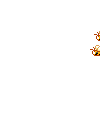 МОУ «СОШ с. Терса Вольского района Саратовской области»
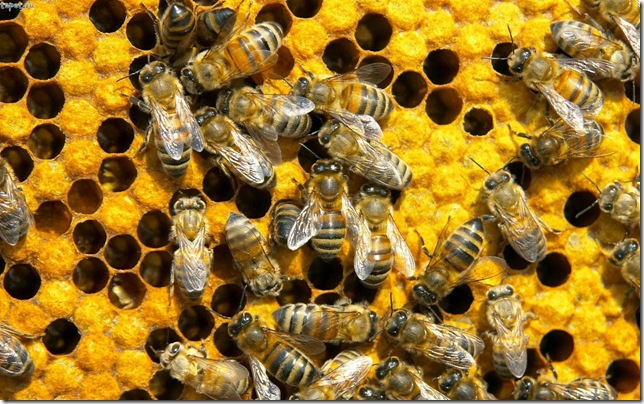 Цель:  
Изучить жизнь пчёл, их поведение, взаимоотношения и деятельность
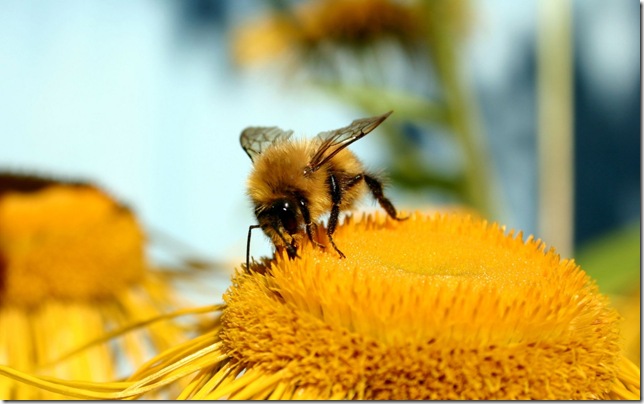 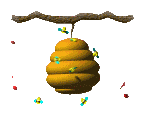 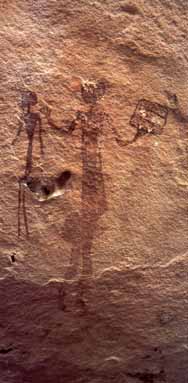 Из истории пчел
Пчёлы — древнейшие обитатели нашей планеты
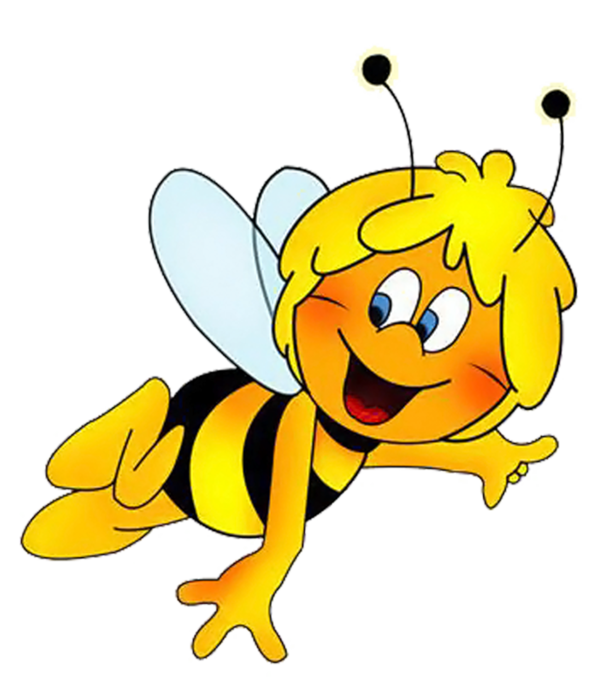 Согласно палеонтологическим данным пчелы в таком виде, в каком они представлены теперь, существовали на Земле уже 60 миллионов лет назад  до появления первобытного человека. К этому периоду относится окаменевшая пчела
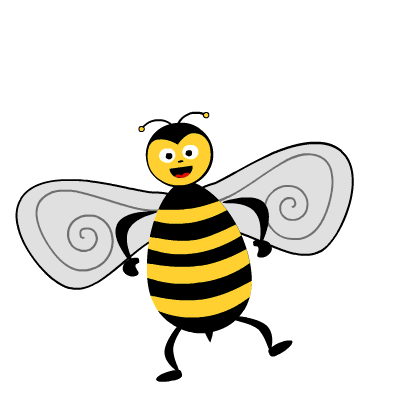 Самый древний памятник, изображающий добычу человеком меда, найден в Испании
На камне сохранилось изображение человека, извлекающего мед, в окружении пчел. Памятник датируется каменным веком
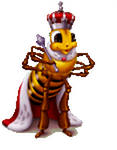 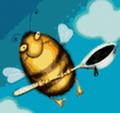 Пчелиная  семья
Матка
Трутень
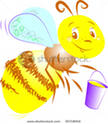 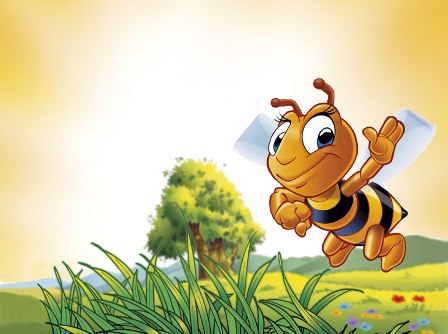 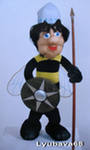 Пчела-сборщица
Пчела-разведчик
Пчела-охранник
МАТКА
Пчелиная семья состоит из 20—80 тыс. рабочих пчел, одной матки и нескольких сотен трутней. 
 	Каждая пчелиная семья имеет свой уклад жизни.
 Вся пчелиная колония, живущая в одном улье, имеет одну-единственную мать, которую называют маткой
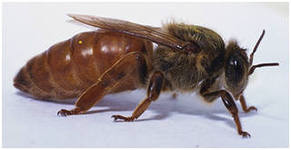 Трутни
Трутни- это мужская часть пчелиной семьи. Это неуклюжие, толстые, кругловатые, существа, крылья которых  во время полета производят  густой, басоватый звук, у них нет жала, поэтому они не жалят
рабочиЕ  пчёлы
молодая
зрелая
старая
чистильщица ячеек
 пчела – кормилица
  пчела - приёмщица корма
 пчела - уборщица, санитар
 пчела - строитель
 пчела – сторож
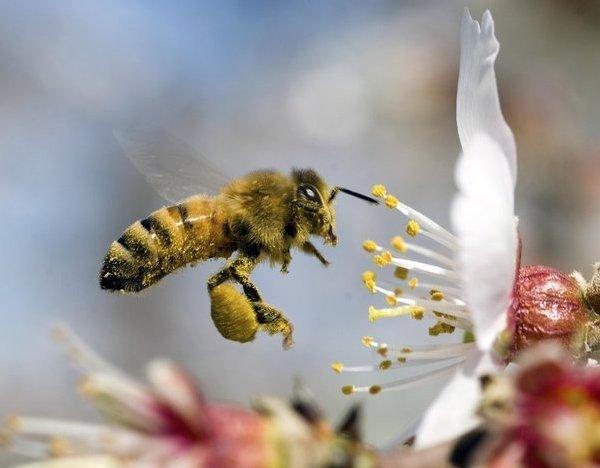 пчёла – водонос
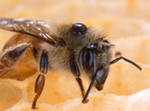 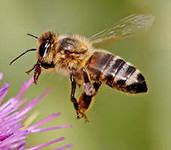 пчела – сборщица
 пчела – разведчица
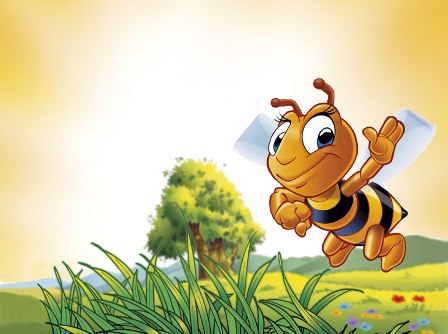 Интересные факты
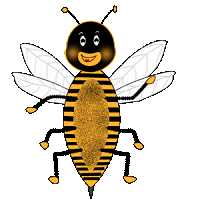 Пчела-разведчица ищет источник меда на расстоянии 2-3 км от улья. Возвращаясь обратно, пчела с помощью  знаковой системы танца  указывает всем остальным, где находится участок с медоносом 

Пчела - сборщица за день может совершить  до 26 вылетов за нектаром. Каждый  полет может длиться 2 часа. Чтобы собрать 1 кг меда пчела должна взять нектар с 10 миллионов цветков и налетать 300 тысяч километров.                  Пчелиная семья может собрать за день 10-12 кг нектара, из которого получится 3-4 кг меда
Белоакациевый мед 
Гречишный мед
Мед подсолнечный
Липовый мед
Полевой мед
Цветочный мед
Сотовый мед
Майский мед
Кипрейный мед
Хлопчатниковый мед
Клеверный мед
Малиновый мед
Мед с донника
Шалфейный мед
Мед — основной продукт пчеловодства. Существует множество разновидностей меда
Продукты пчеловодства
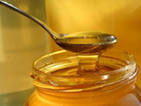 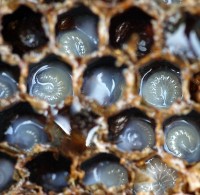 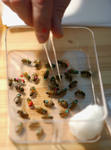 Мёд              Маточное молочко         Пчелиный яд            Пыльца             Прополис                Воск
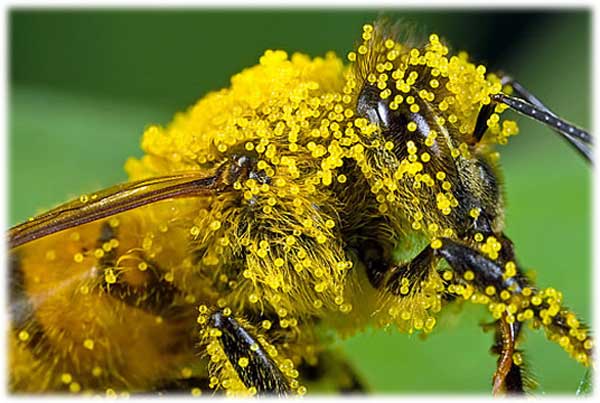 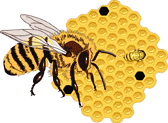 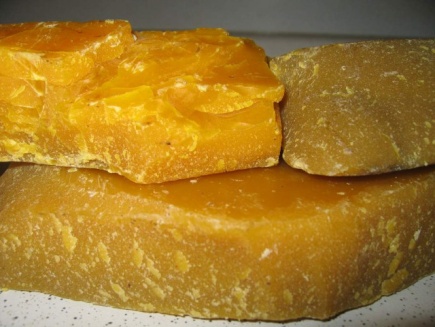 Заключение
Пчела является не только единственным насекомым, но и единственным живым существом, которое полезно абсолютно
Пчела в старину очень почиталась народом. 
Люди очеловечивали пчел, приписывая им лучшие, присущие человеку качества - трудолюбие, самоотверженность, бережливость, чистоплотность, справедливость, чувство дружбы
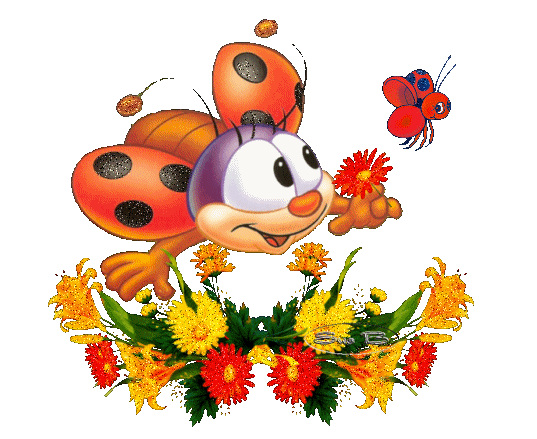